Northwest ColoradoSmall Business Development Center
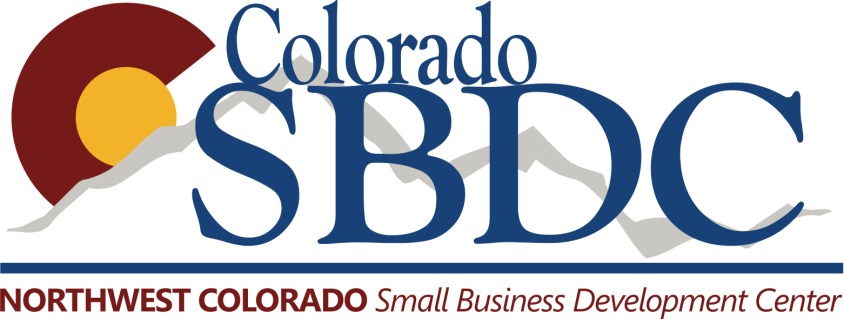 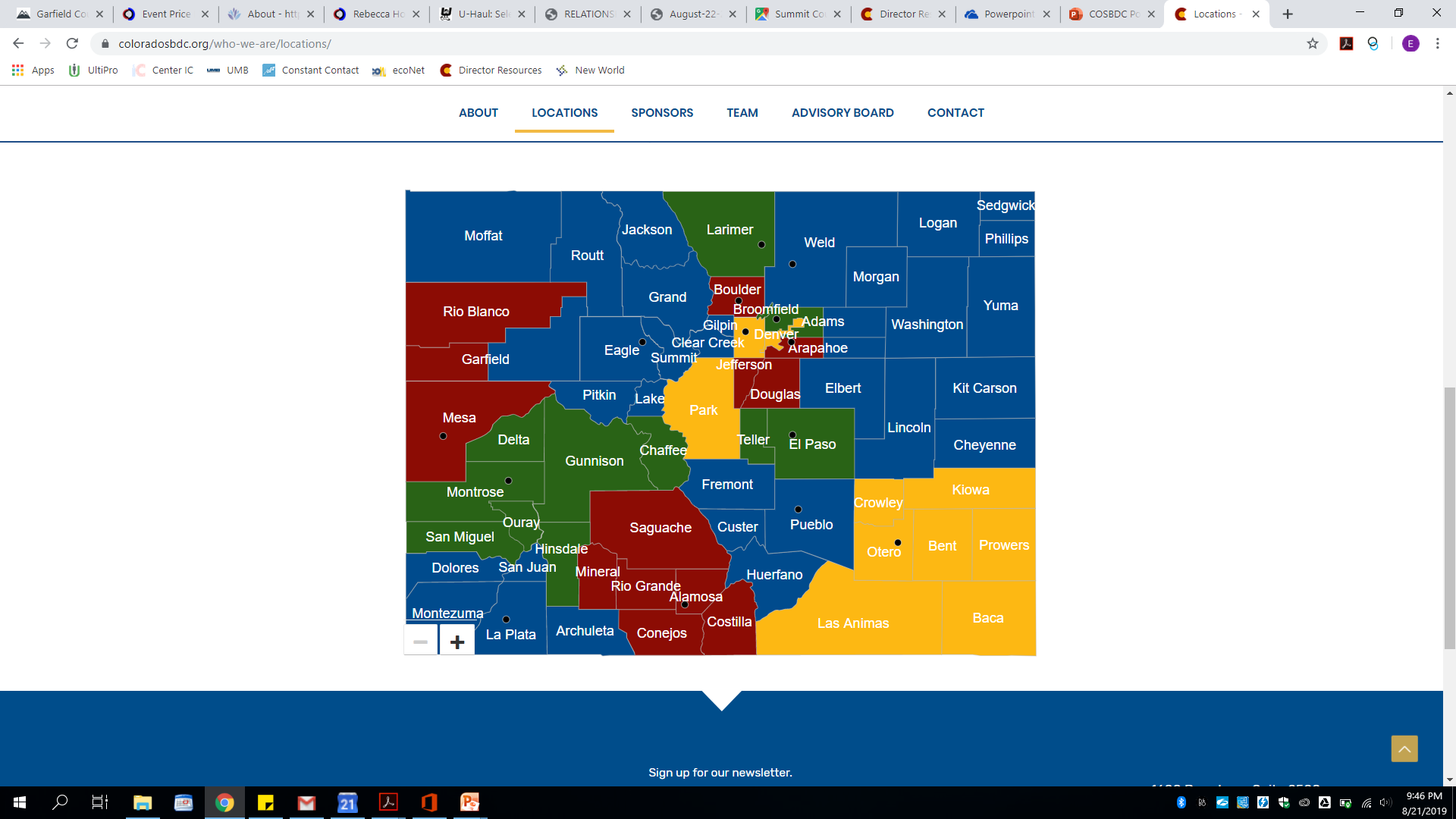 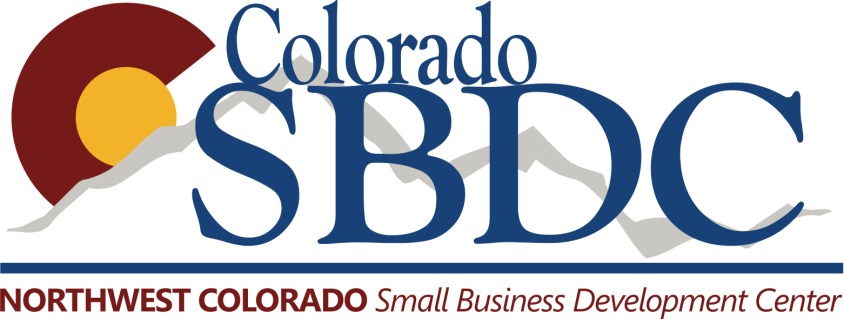 The Colorado SBDC is dedicated to helping existing and new businesses grow and prosper in Colorado by providing free and conﬁdential consulting and no- or low-cost training programs.

The SBDC combines information and resources from federal, state and local governments with those of the education system and private sector to meet the specialized and complex needs of the small business community.
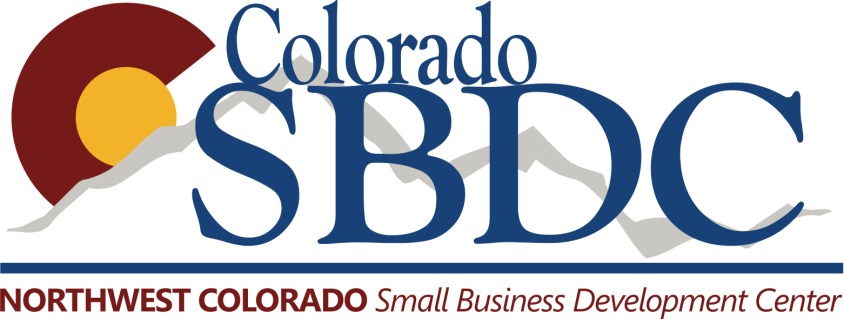 Funding Sources: 

Federal Grant
Local match
Program-specific grants
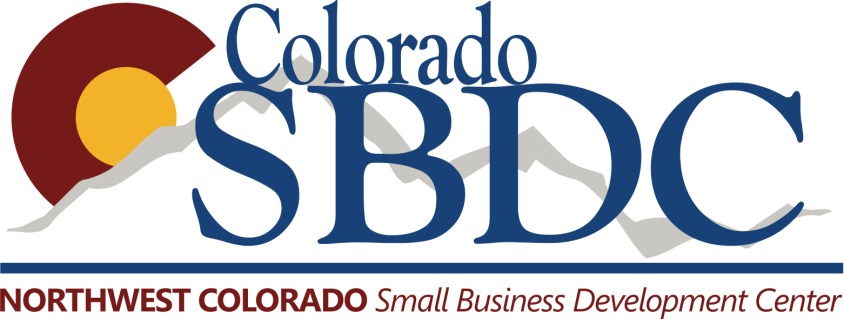 Current Funding Partners: 

Eagle County (SBDC Host)
Town of Vail
Town of Avon
Town of Gypsum

Pitkin County

Garfield County
City of Glenwood Springs
City of Rifle

Moffat County
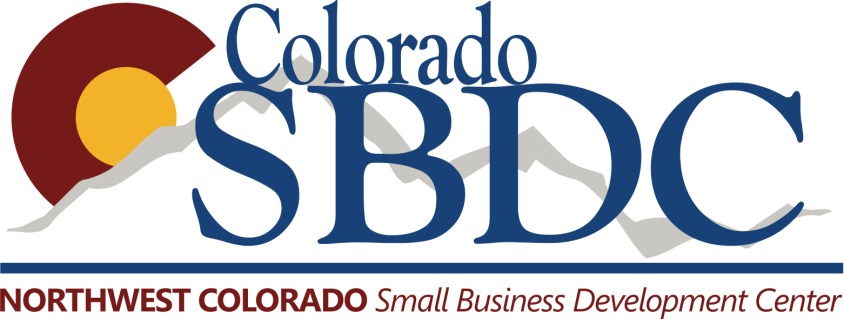 Other partnerships: 

Town of Hayden
Grand County

Vail Valley Partnership
NWCCOG
Colorado Workforce Centers
(and more)
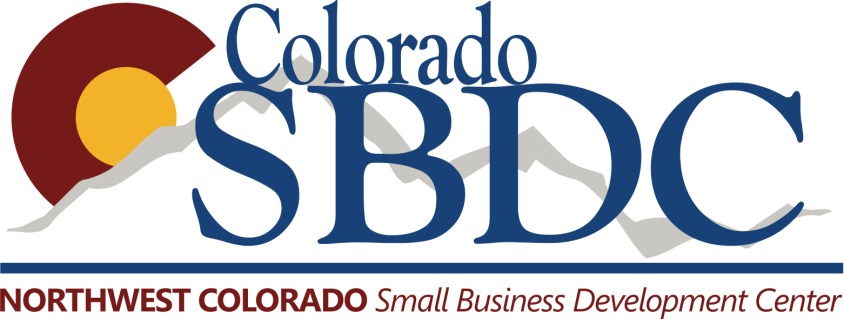 Current Work: 

Client consulting
StartUp to ScaleUp – Sept. 13-14 in Vail
Business Resiliency Training – Basalt
Business Startup Series – Rifle & Carbondale
Aging Services Business Incubator – Eagle County
SBDC intro to Latino Communities – Eagle, Pitkin, Garfield Counties
Small Business Roundtables w/ Elected Officials – Eagle County (inc. Basalt)
Entrepreneur Meetups – Rifle, Eagle County
Aspen Chamber events
Rural Tour – Moffat County
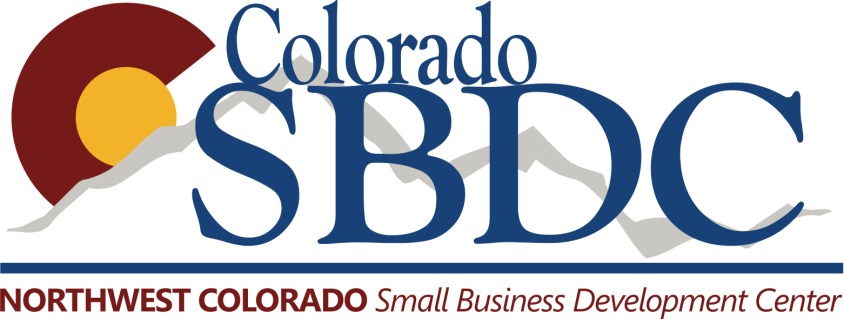 Other projects in the works: 

Connect2Dot Training
Childcare Business Incubator
Business Continuity Training w/ DOLA
Northwest SBDC Website
Expanding the Northwest SBDC Network
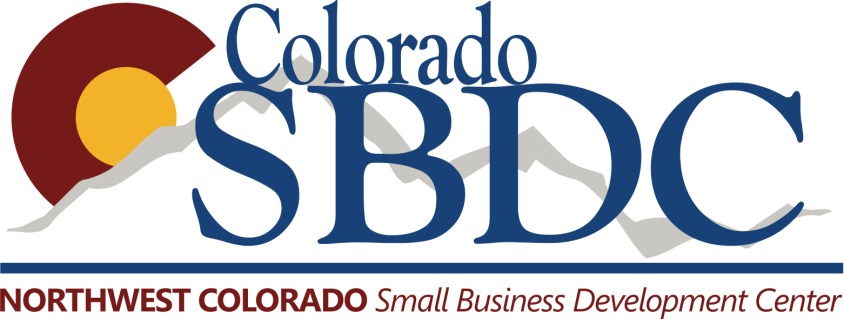 How can you help? 

Consultant Recruitment
Partner + Connect for events
Champion the SBDC
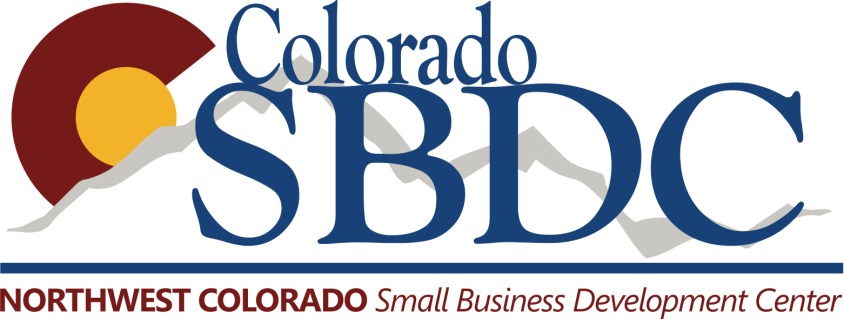 Erin McCuskey
erin@northwestsbdc.org
personal cell: 970-471-1262

Refer clients to: 
northwestsbdc.org
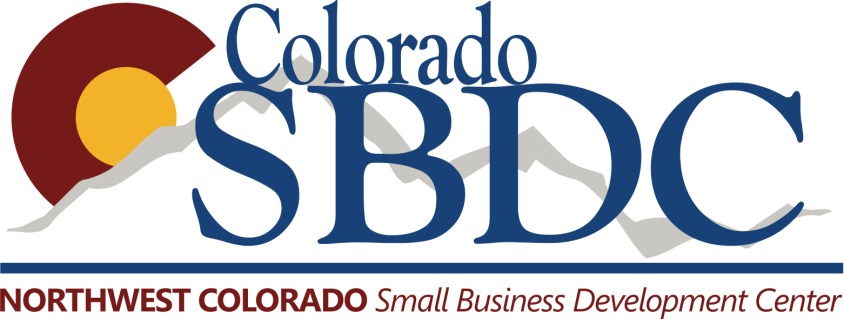